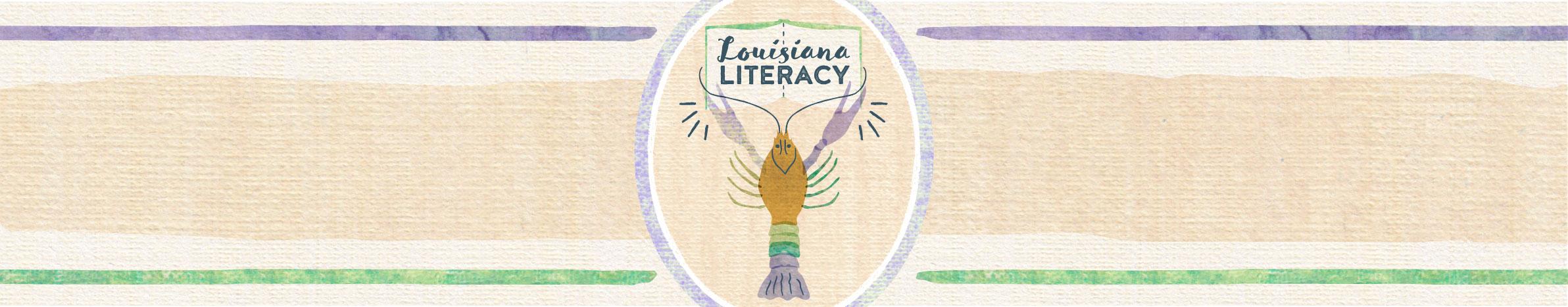 Rationale
Two letters can sometimes work together to make one sound. It is important for students to be aware of these patterns, recognize them in a word, and decode the word accurately. Being fluent in decoding will aid in comprehension, and ultimately, produce a successful reader. The early ability to sound out words with success is a strong predictor of a student’s future ability in decoding (Lundberg, 1984).
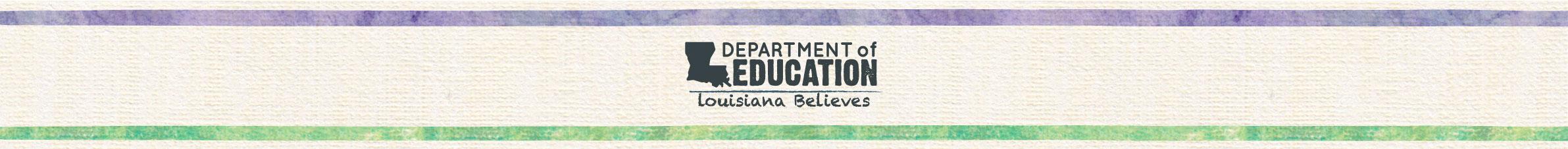